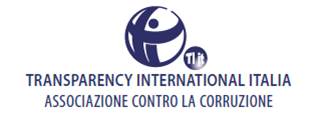 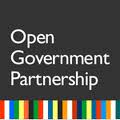 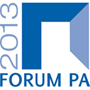 OPEN GOVERNMENT
PROSPETTIVE E OPPORTUNITA’
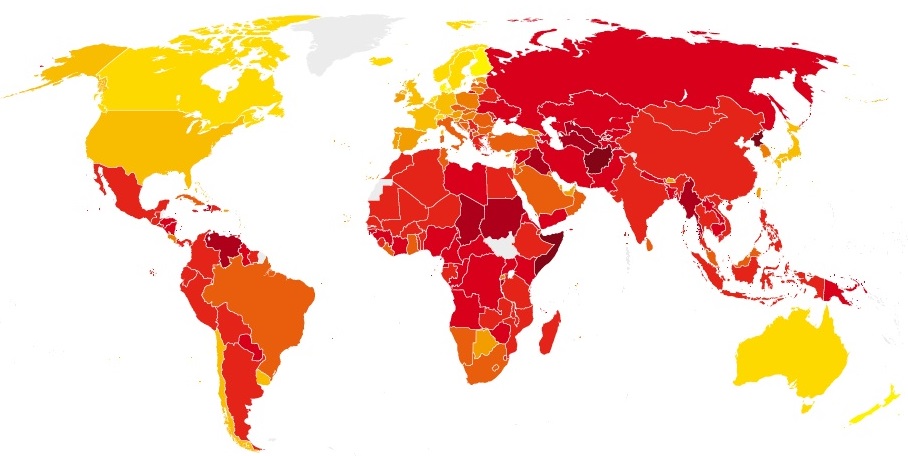 TRANSPARENCY INTERNATIONAL ITALIA
Roma, 29 maggio 2013
Davide Del Monte
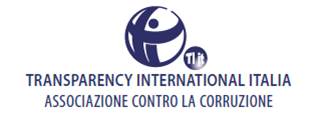 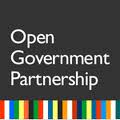 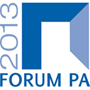 OPEN GOVERNMENT
PROSPETTIVE E OPPORTUNITA’

Chi siamo
TRANSPARENCY INTERNATIONAL ITALIA

Transparency International è l’Organizzazione Non Governativa leader nel mondo nella lotta alla corruzione.

Fondata nel 1993 è presente in oltre 90 Paesi nel Mondo: i Capitoli Nazionali di TI combattono la corruzione, coinvolgendo Governi, società civile, mondo delle imprese, media e Istituzioni per promuovere sistemi più trasparenti, responsabili e virtuosi.

Transparency International Italia è stata fondata nel 1996, ha sede a Milano e conta diversi soci e volontari su tutto il territorio nazionale.
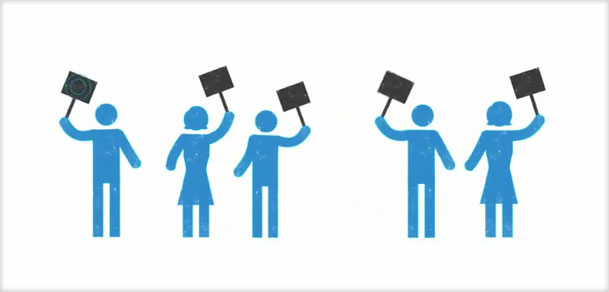 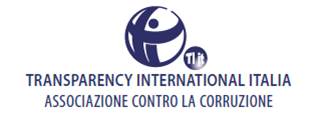 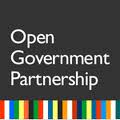 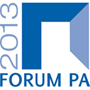 OPEN GOVERNMENT
PROSPETTIVE E OPPORTUNITA’

Criticità
TRASPARENZA
FRAMMENTAZIONE COMPITI E POTERI

CiVIT
COMPITI e RISORSE

WHISTLEBLOWING
APPLICAZIONE PROCEDURE

PARTECIPAZIONE
COINVOLGIMENTO CITTADINI
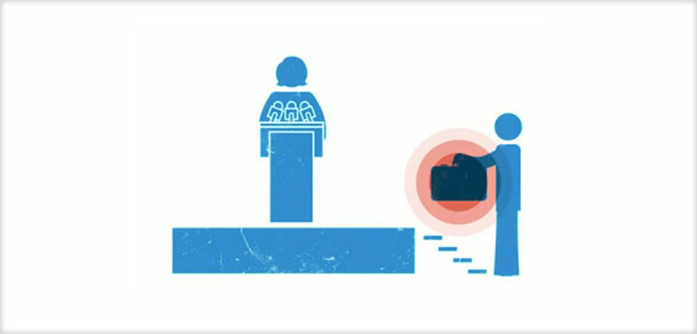 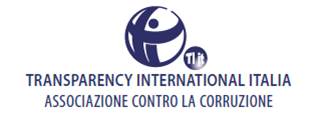 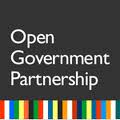 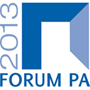 OPEN GOVERNMENT
PROSPETTIVE E OPPORTUNITA’

Opportunità
AUTOREVOLEZZA
AUTORITA’ NAZIONALE ANTICORRUZIONE


WHISTLEBLOWING
> COMUNE DI MILANO
> MINISTERO GIUSTIZIA AUSTRIA


PARTECIPAZIONE
APP / PORTALI / COMUNICAZIONE SOCIAL
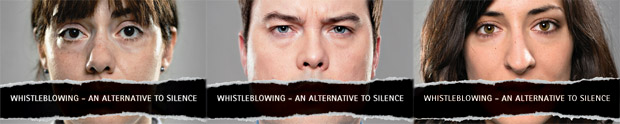 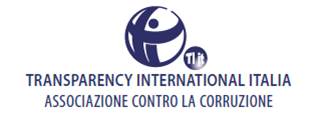 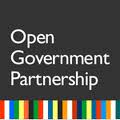 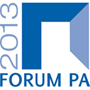 OPEN GOVERNMENT
PROSPETTIVE E OPPORTUNITA’

Priorità
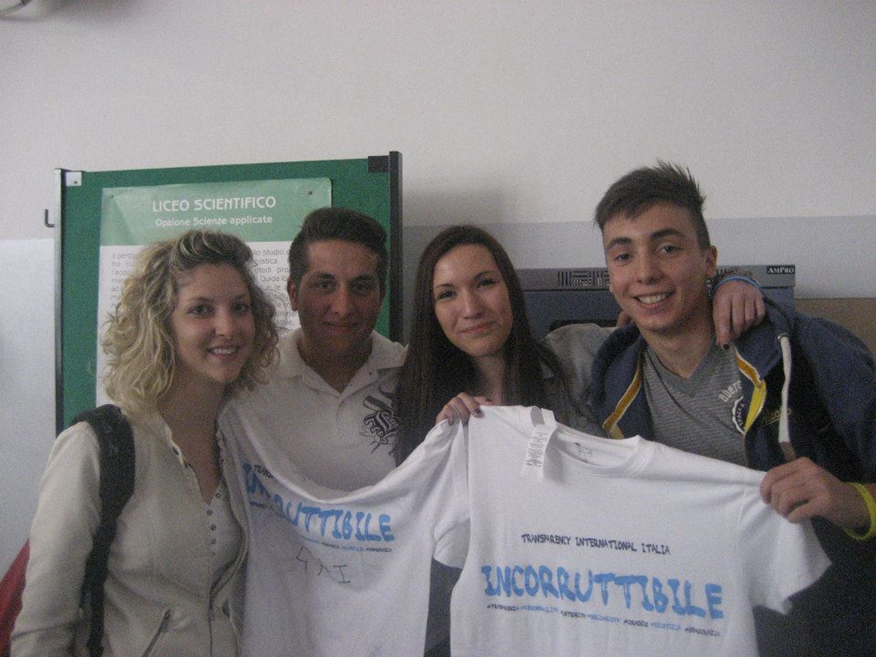 EDUCAZIONE
Creare una maggior coscienza civica su conseguenze di corruzione e gestione opaca delle risorse pubbliche e sugli effetti positivi derivanti da maggior coinvolgimento e partecipazione dei cittadini al processo decisionale e di controllo.